Привет, весна!!!!!!!!!!
Участники проекта:
учащиеся 5Б класса
МБОУ «Школа № 124»
Руководитель: Яковлева
Наталья Владимировна
Все думали это весна – а это оттепель
Весенняя капель радует глаз
Хрустальный взгляд весны
Вестники весны
В природе все цветы неповторимы давайте их любить как собственных детей!!!!!!!!!!!!!!!!!!!
Весенние первоцветы
Ты можешь над цветами наклониться не для того, чтоб рвать или срезать, а чтоб увидеть добрые их  лица и доброе лицо им показать.
Медуница неясная
Пятиклассник поющий
Чистяк весенний
Пятиклассник спящий
Подснежники
Пятиклассник отдыхающий
Фиалка
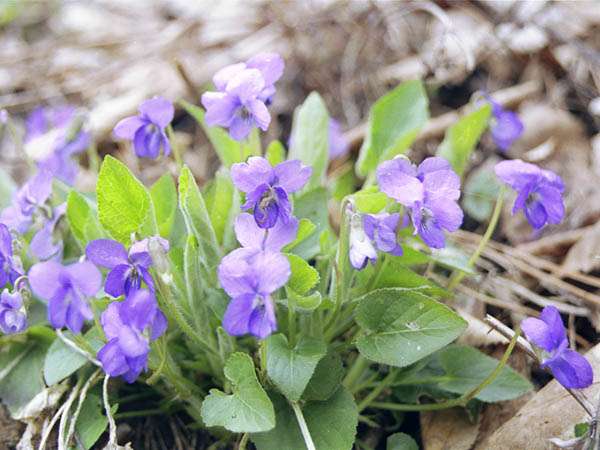 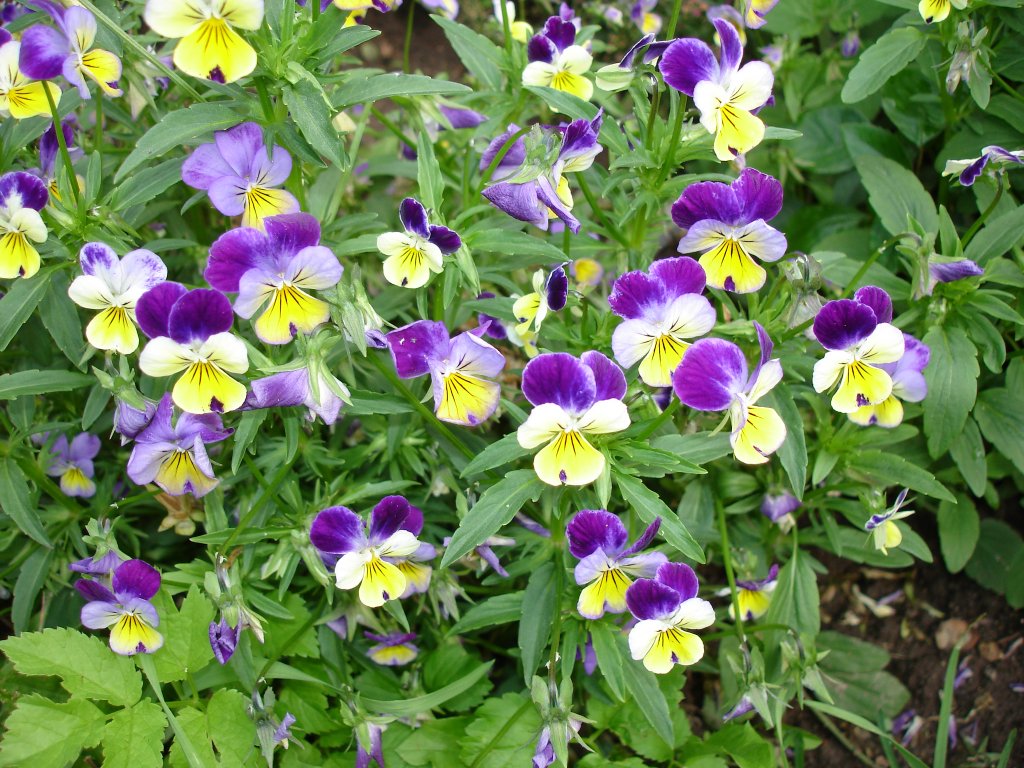 Пятиклассник выступающий
Примула
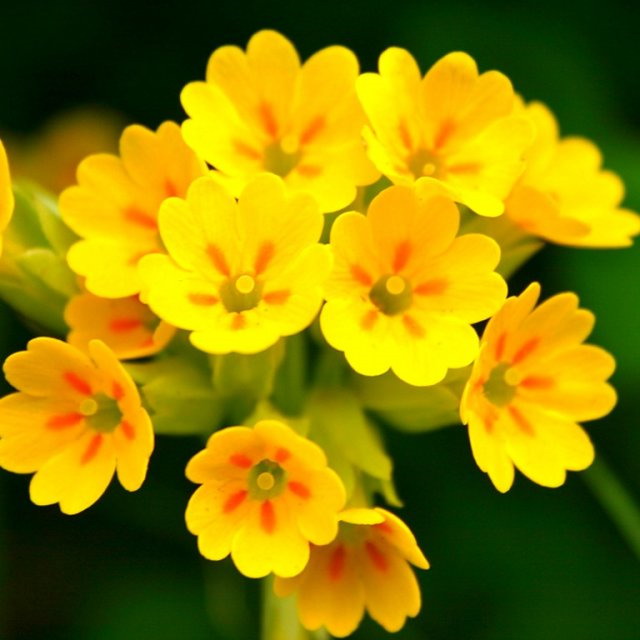 Пятиклассник рассуждающий
Чистяк весенний
Пятиклассник разумный
Мать- и- мачеха
Пятиклассник сообразительный
Не рви цветов, не надо!Их нежный аромат, 
Наполнит воздух сада,Они так красят сад! Давайте сохраним 
Ромашки на лугу,Кувшинки на реке.Фиалки, ландыши для насВесёлый май в садах припас.Но мы их рвать не будем.Но мы их рвать не будем.
Пускай цветут на радость людям!
Наши первоцветы!!!!!!!!!
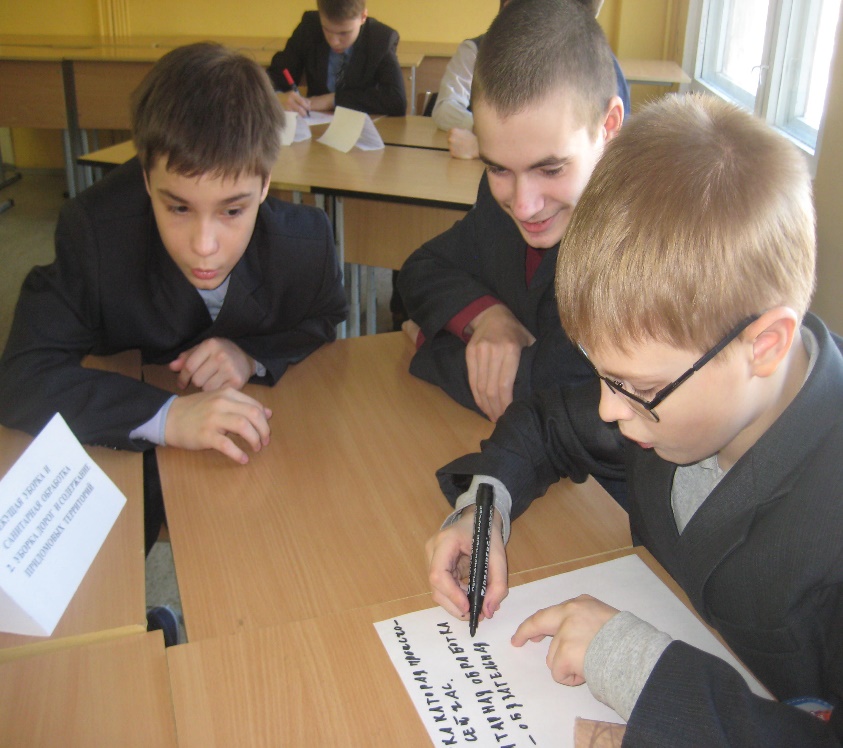 СПАСИБО ЗА ВНИМАНИЕ!!!